فجر الجرود
المهمة
يهاجم الجيش بتاريخه إعتباراً من الساعة 0500 إرهابيي داعش في جرود رأس بعلبك – القاع ويدمرهم لاستعادة الأرض والإنتشار على الحدود.
الوضع العام
قسّم إرهابيو داعش مناطق سيطرتهم إلى ولايات تشبه المحافظات المعتمدة في بلدانهم الأم.
 تخضع العناصر الإرهابية المنتشرة في جرود رأس بعلبك والقاع إلى ولاية الشام – قاطع القلمون الغربي.
تمركز الإرهابيين:
شمالاً: جرود رأس بعلبك و جرد القاع.
غرباً: جرد رأس بعلبك وجزء من جرد عرسال.
جنوباً: على امتداد التلال  المشرفة على وادي الشحّوط. 
شرقاً: منطقة قارة والجراجير والبريج في الأراضي السورية.
البقعة التي يتواجد فيها إرهابيو داعش والتي تبلغ مساحتها حوالى 120كلم2
حالة الوحدات الإرهابية
جهوزيتها مكتملة نسبياً.
تحت الحصار منذ أكثر من عام. 
تم تضييق الطوق عليها في الأسبوعين الأخيرين حيث كان    آخرها استرجاع تلال ضهور الخنزير وحقاب خزعل والمنصرم.
تشكيل الوحدات الإرهابية وأسلحتها
مجموعات مشاة معززة بآليات ودراجات نارية. 
تمتلك أسلحة ثقيلة ومتوسطة وخفيفة :
مدافع هاون 
صواريخ موجهة 
أسلحة مضادة للدروع 
أسلحة مضادة للطائرات 
قناصات 
مناظير ليلية وطائرات من دون طيار
مدفع مضاد طائرات
آليات مختلفة
إرهابيو داعش مع قناصات
مزحف صواريخ
مدفع مضاد للطائرات مموّه
خندق محصن
غرف ومراكز محصنة داخل الكهوف
مركز رمي مدفعية محصّن
مدفع هاون مموّه
مركز حماية وملجأ داخل كهف
مزحف إطلاق صاروخ موجّه
حجم الوحدات الإرهابية
يقدّر عديدها في الأراضي اللبنانية  بحوالي 600 إرهابي (وفق التقديرات الإستعلامية).
تتوزع على ثلاث مجموعات:
فصيل بكر شمالاً (جرد القاع).
فصيل علي في الوسط (جرد راس بعلبك).
فصيل أسامة في الجنوب (على امتداد التلال المشرفة على وادي الشحّوط).
تمركز المجموعات الإرهابية
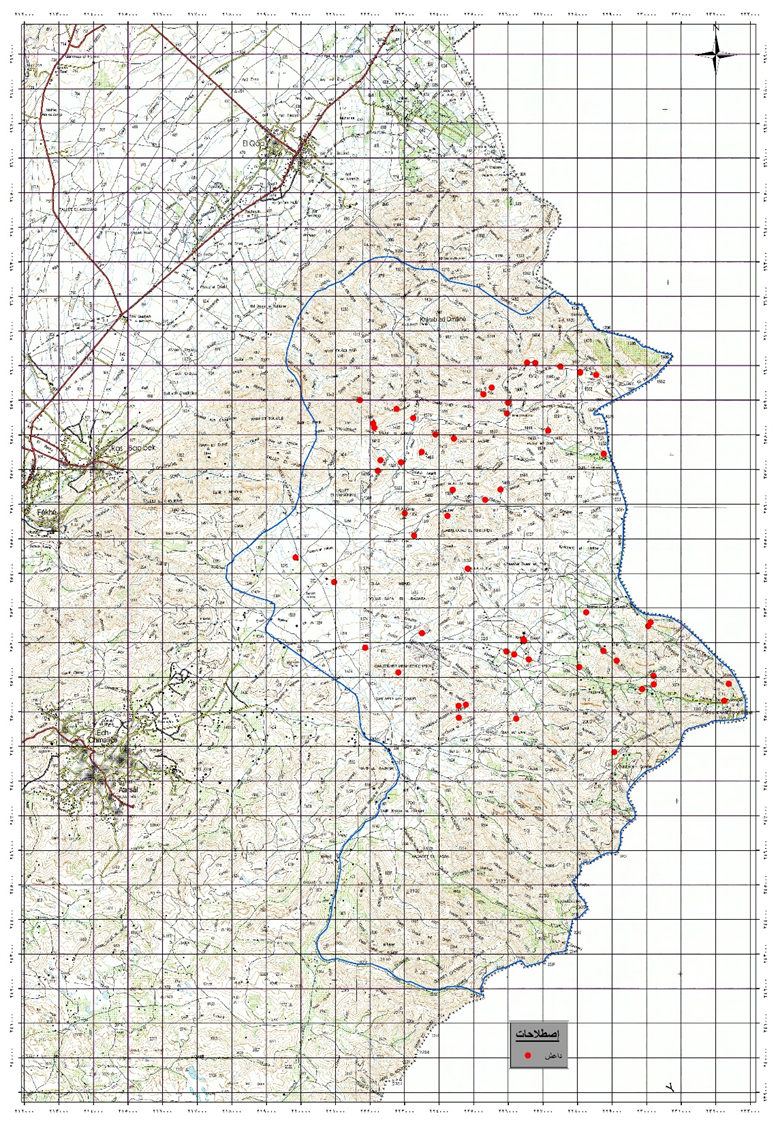 فصيل بكر
فصيل علي
فصيل أسامة
التمركز الجديد وإحكام الطوق
نقاط الضعف والقوة للإرهابيين
نقاط الضعف: 
 - عدم توفّر تغطية جوية.
 - عدم توفّر دبّابات.
نقاط القوة: 
 - مهاجمة القوى بواسطة الدراجات المفخخّة والإنتحاريين والإنغماسيين.
 - معرفة وإستثمار طبيعة الأرض الصعبة (جبال ومغاور وكهوف). 
 - خبرة عالية في التفخيخات والنسفيات. 
 - التخفي والإنتقال بسرعة من جبهة الى أخرى بإستعمال الدراجات النارية.
 - خبرة عالية في عمليات القنص حيث أن طبيعة الأرض تساعدهم في ذلك.
فارق الإرتفاع بين الوحدات الصديقة وإرهابيي داعش
خطيطة تمركز الإرهابيين
خطيطة تمركز الإرهابيين
خطيطة تمركز الإرهابيين
فجر الجرود